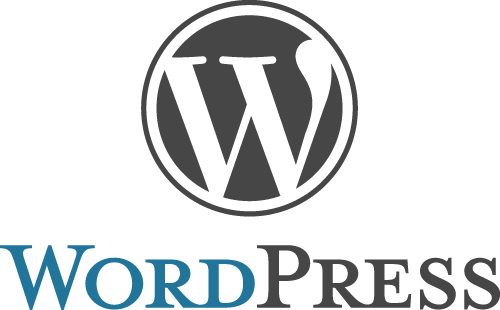 Criando Temas para WordPress
Eric Teixeira
O que é o WordPress?
O WordPress é o CMS (Content Management System) mais utilizado no mundo e o melhor, ele é de graça! 
Ele é o que chamamos de Open Source, ou “código livre”, onde qualquer um pode alterá-lo, criar plug-ins, temas e etc.
O WordPress tem uma equipe que está sempre trabalhando, contribuindo com códigos para sua melhoria.
Então é importante se manter sempre atualizado.
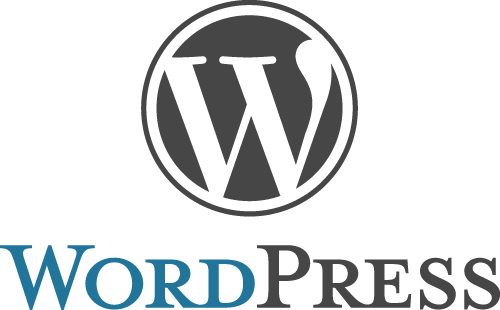 2
Ah! WordPress é aquela ferramenta para Blog né?
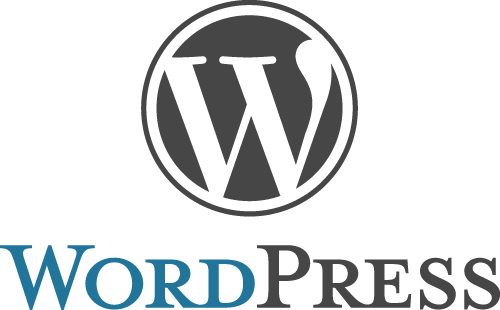 O WordPress ficou conhecido por ser uma ferramenta utilizada para criar Blogs, assim como o Joomla e o Drupal. Porém o Software hoje já é utilizado para criar muito mais que apenas Blogs, é possível fazer TUDO com o WordPress desde um Blog até um sistema complexo.
3
Porque usar o WordPress?
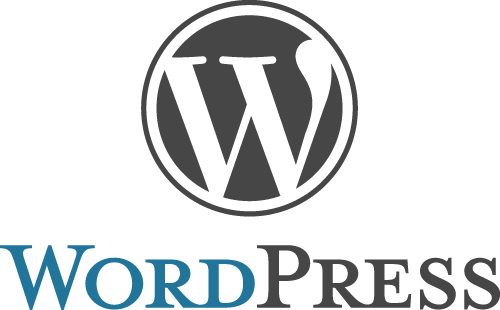 Como foi mencionado o WordPress é um CMS. O WordPress oferece uma plataforma onde será extremamente fácil e agradável trabalhar com conteúdo!
4
WordPress.org x WordPress.com
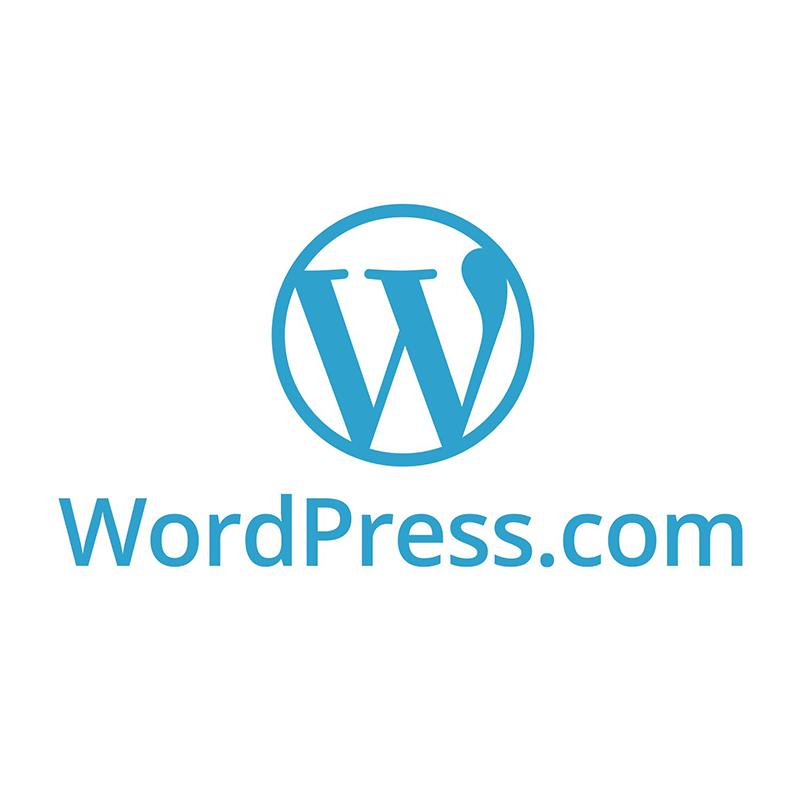 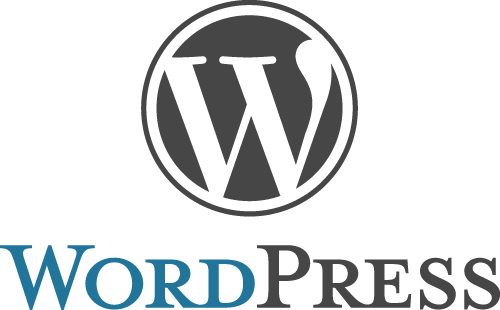 5
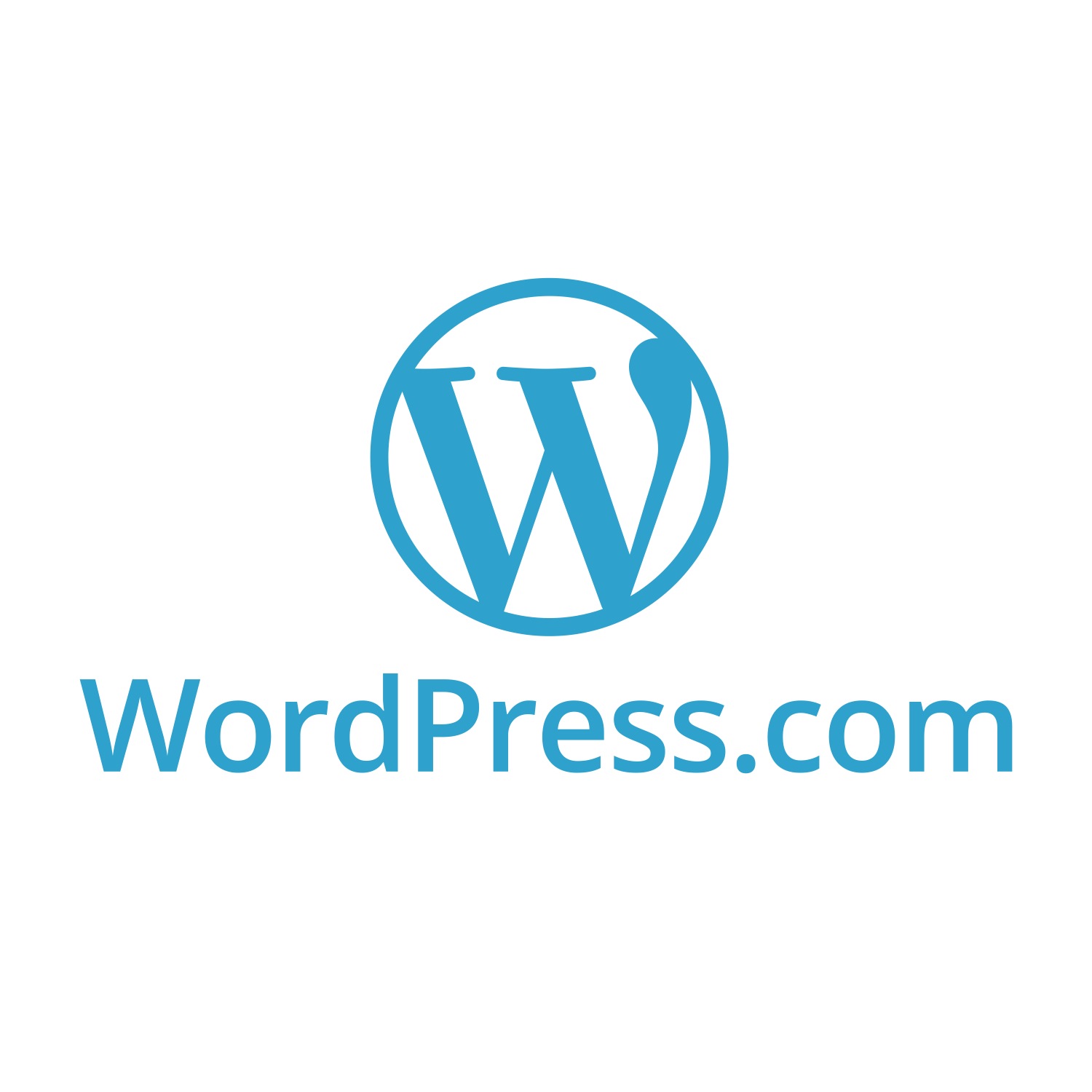 O que é um Tema do WordPress?
O Tema é responsável por unir as funcionalidades do WordPress com a parte Visual do Site. 

Ele é composto por um conjunto de arquivos, cada tema pode ser bem diferente um do outro e apresentar funcionalidades destintas.
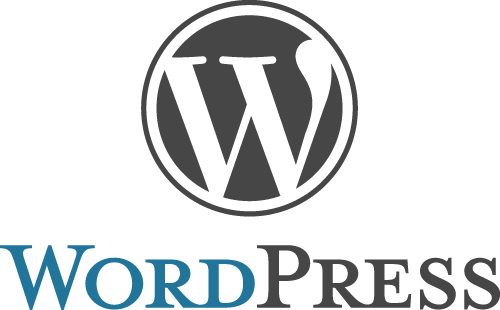 6
Arquivos básicos de um Tema
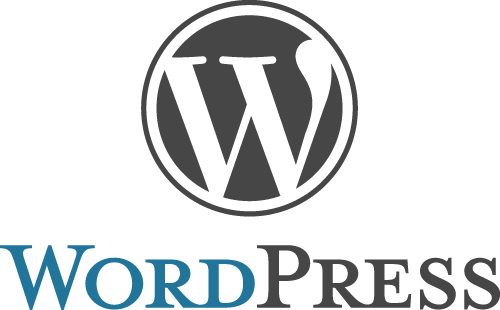 style.css
 index.php
 header.php
 sidebar.php
 footer.php
 single.php
7
Algumas Funções que Vamos Utilizar
bloginfo();
 get_search_form();
 wp_nav_menu();
 get_header();
 get_sidebar();
 get_footer();
 have_posts()
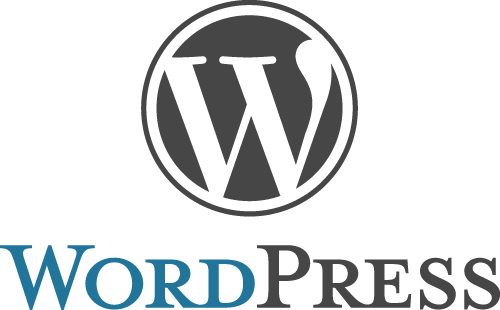 8
Entendendo o Loop Do WordPress
<?php     $the_query = new WP_Query('showposts=1');
    while ($the_query->have_posts()) : $the_query->the_post();


    endwhile; 
    ?>
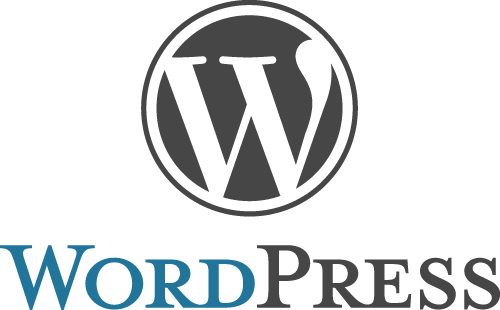 9
Por onde Começar?
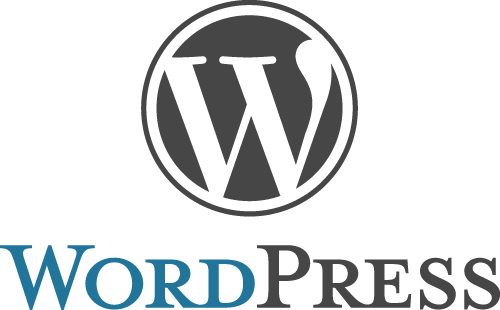 Nesse Curso vamos criar um tema a partir de um modelo em html e transformá-lo em um tema do WordPress.
10
Modelo:
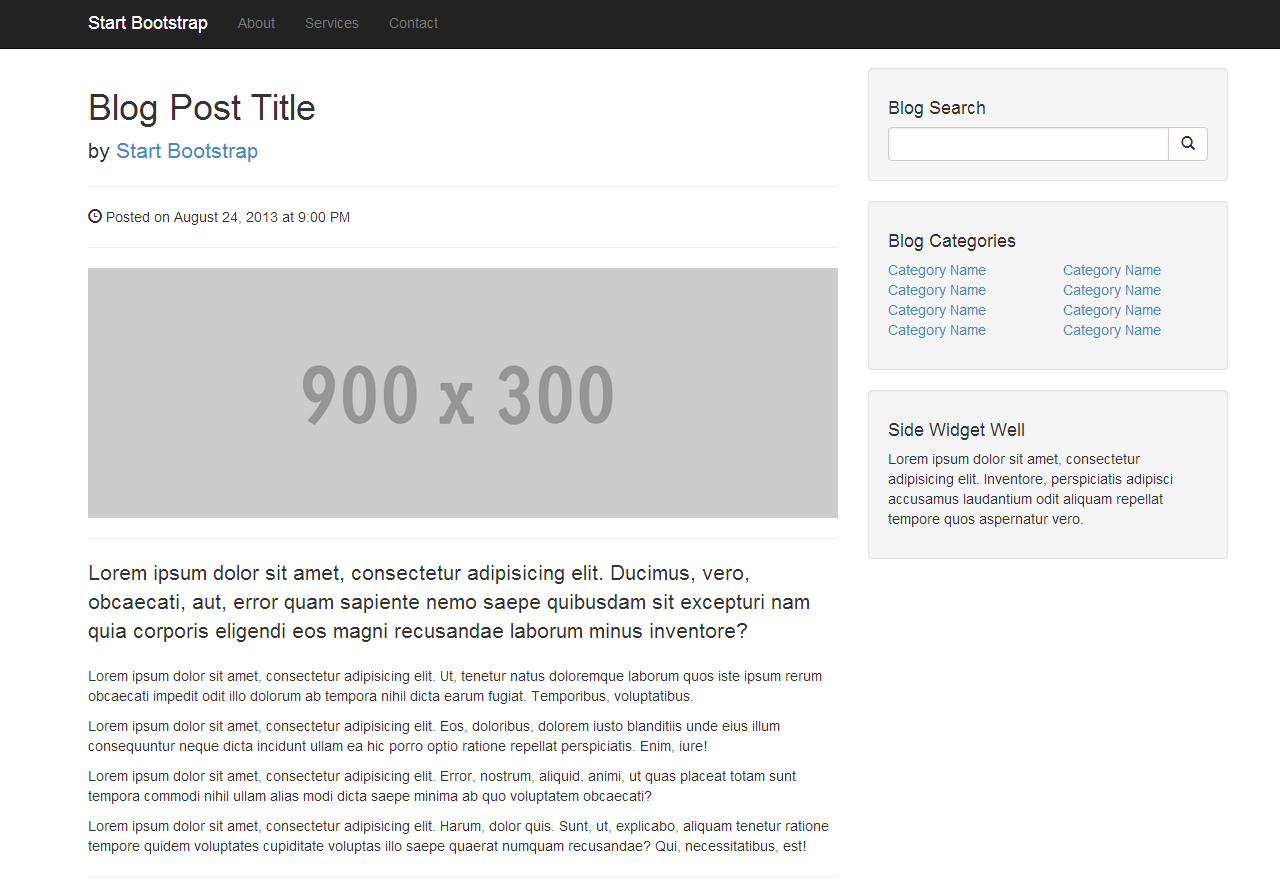 11
Passo 1:
Primeiro vamos criar os arquivos principais do tema:
style.css
 index.php
 header.php
 sidebar.php
 footer.php
 single.php
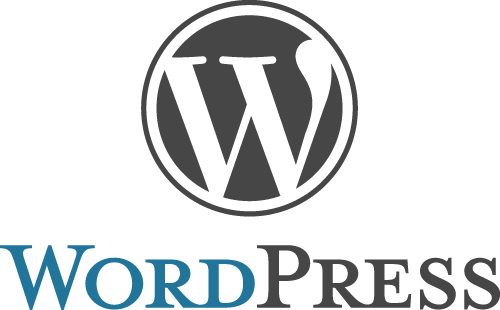 12
Passo 2:
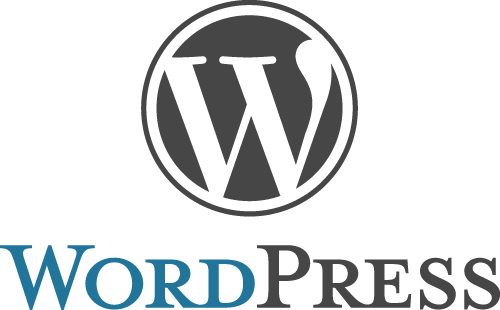 Vamos definir qual parte do HTML faz parte de qual Arquivo.

Como no Exemplo a Seguir:
13
14